Future Forms
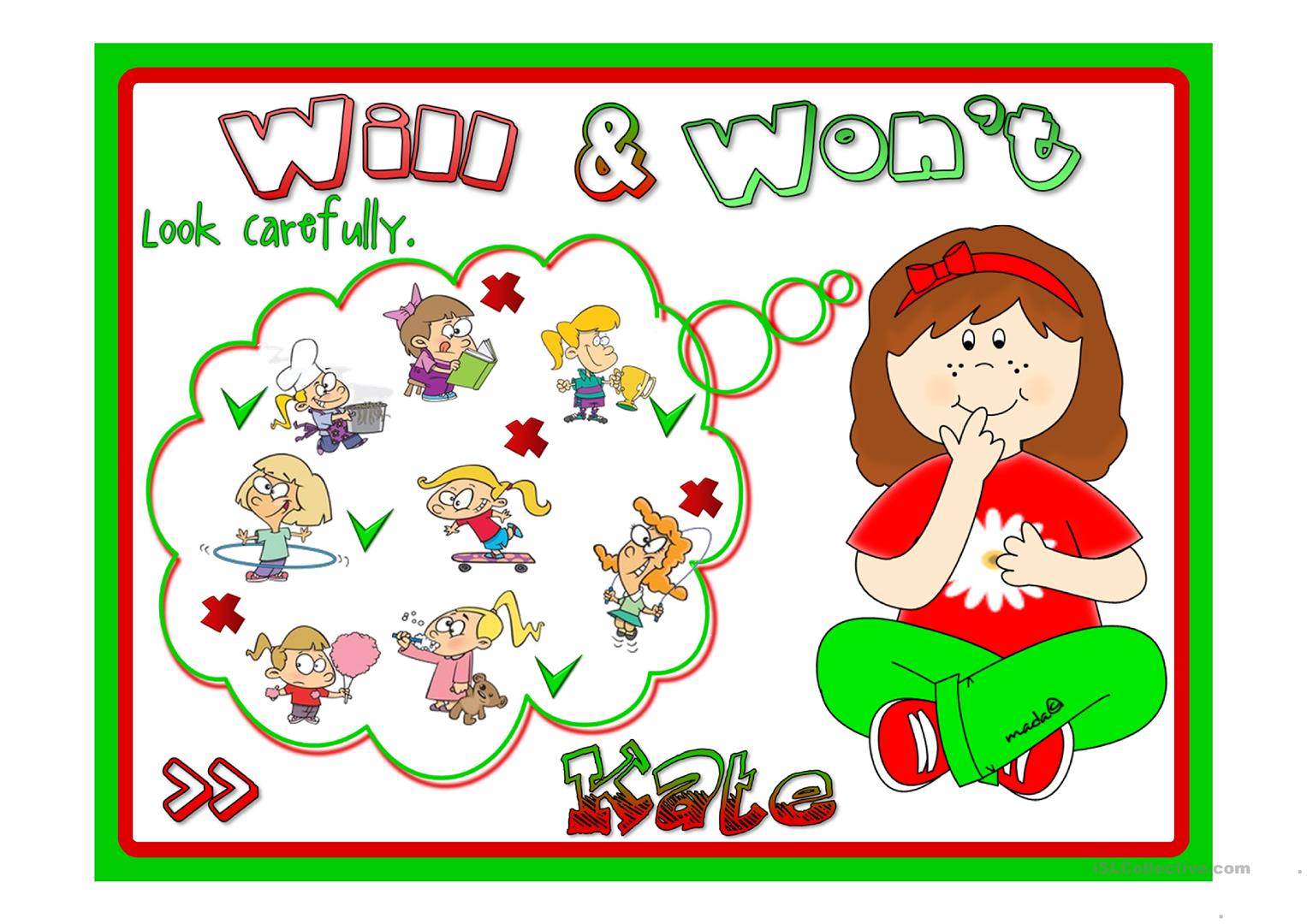 Use
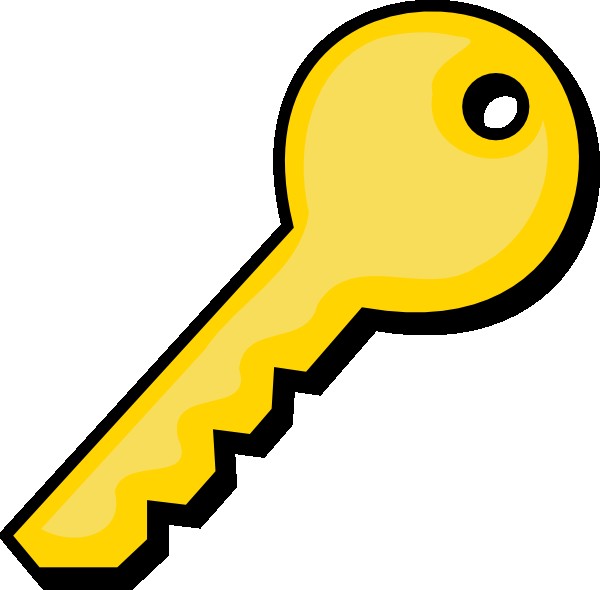 Jill will be 2 years old next month.
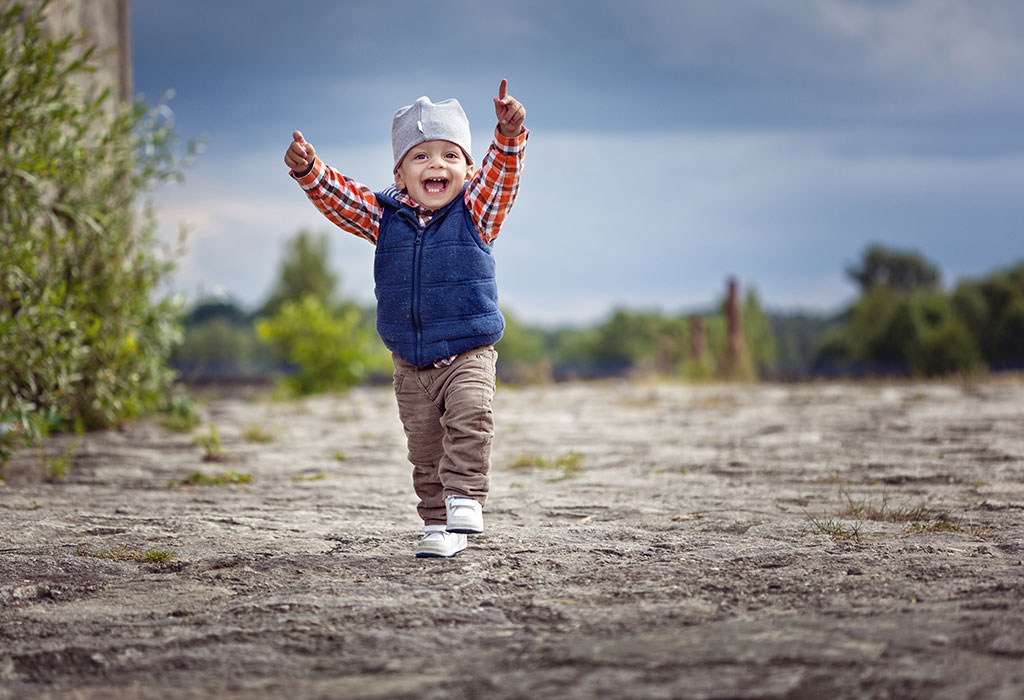 For situations which will definitely happen in the future and which we can not control it .
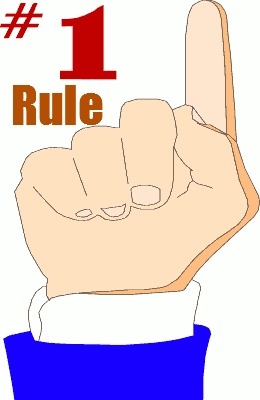 Be Quiet or I will send you out.
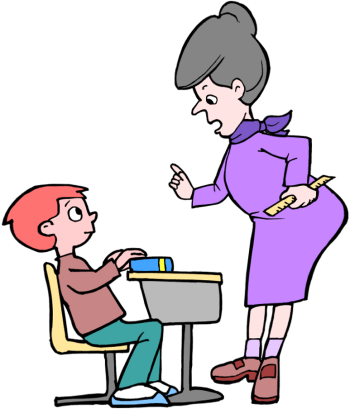 For Threats or warning.
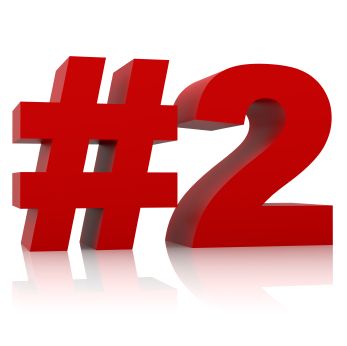 I’ll help you teacher.
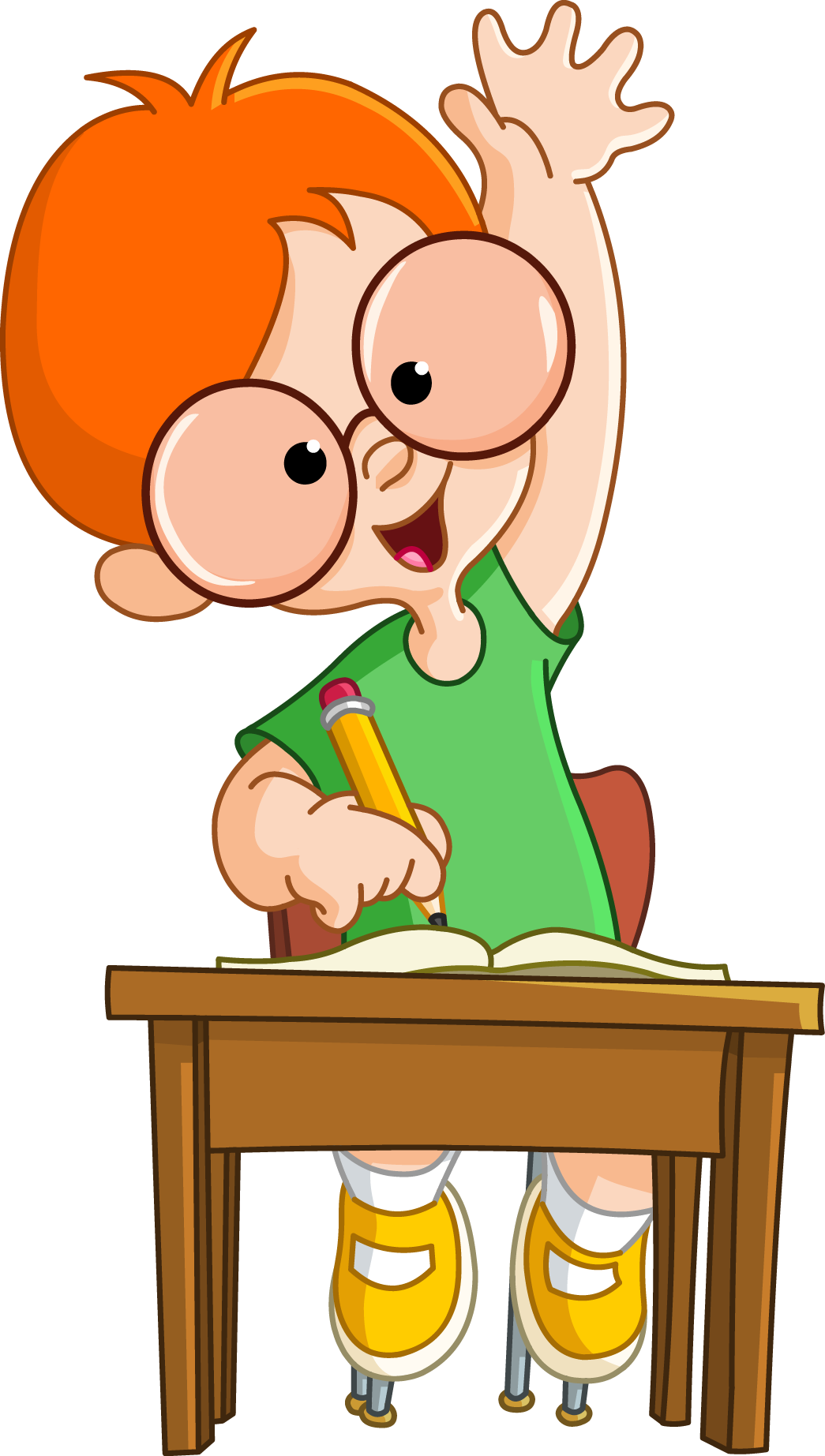 For promises and quick decisions.
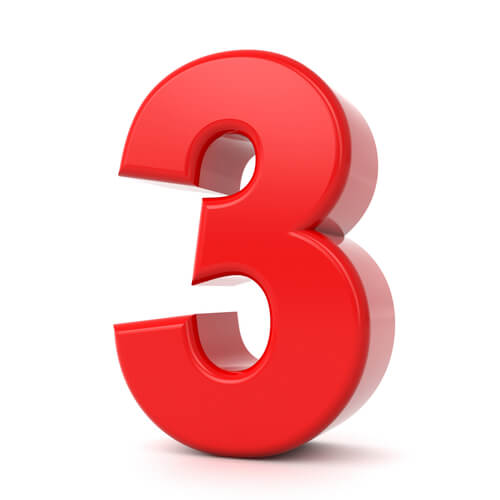 I hope he will pass his exam.
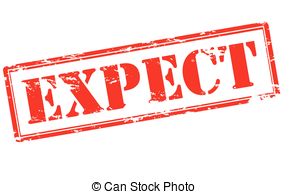 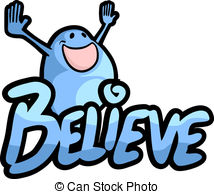 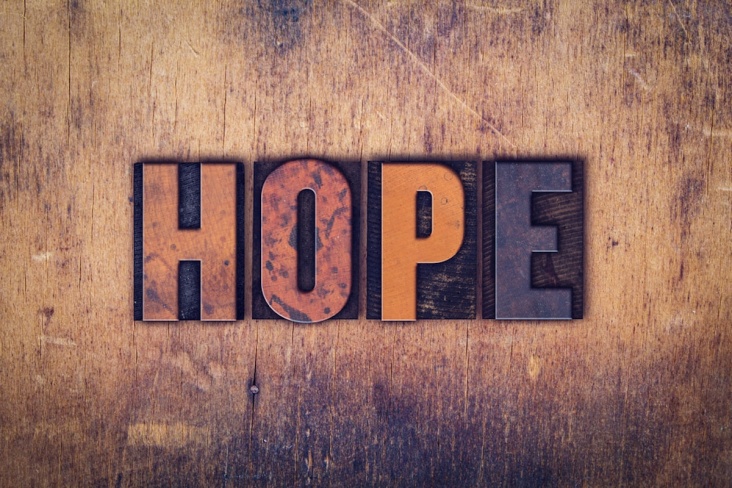 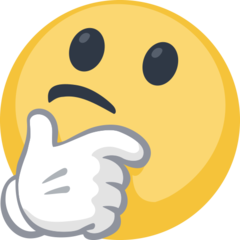 With the verbs hope, think , believe, expect, etc.
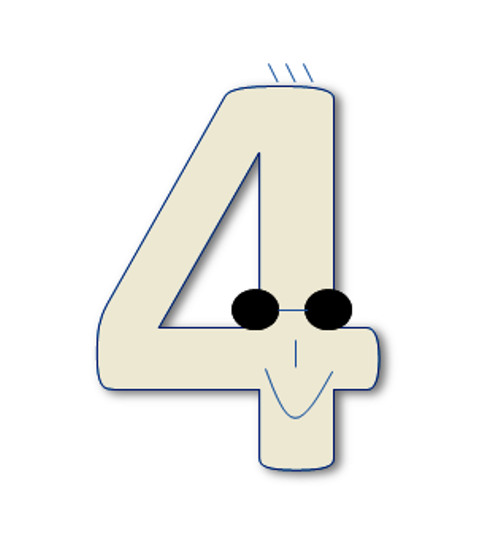 The Time Expression
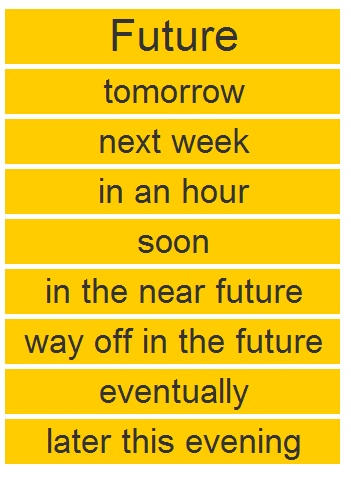 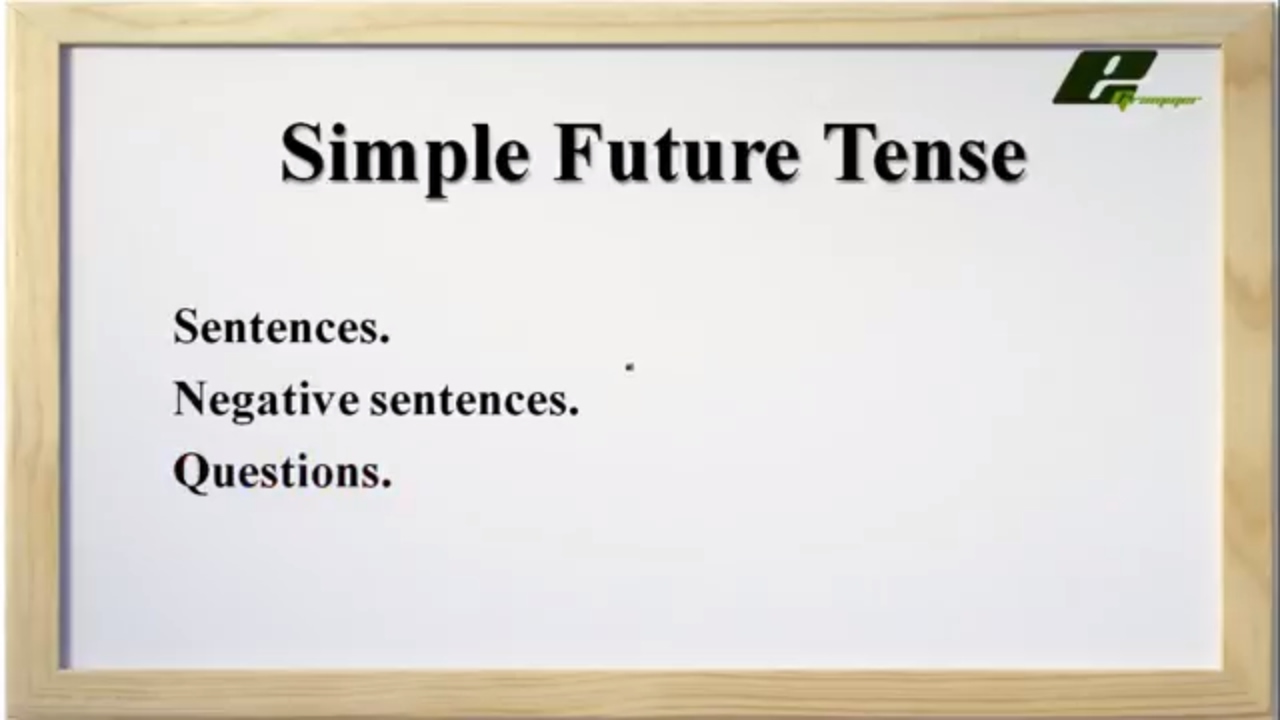 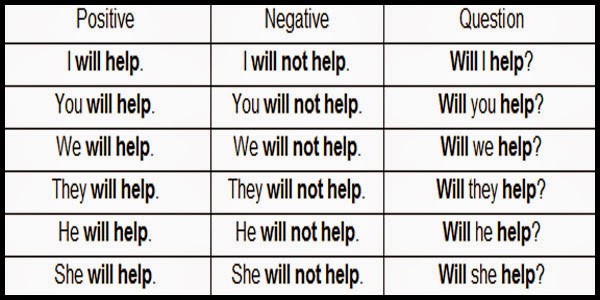 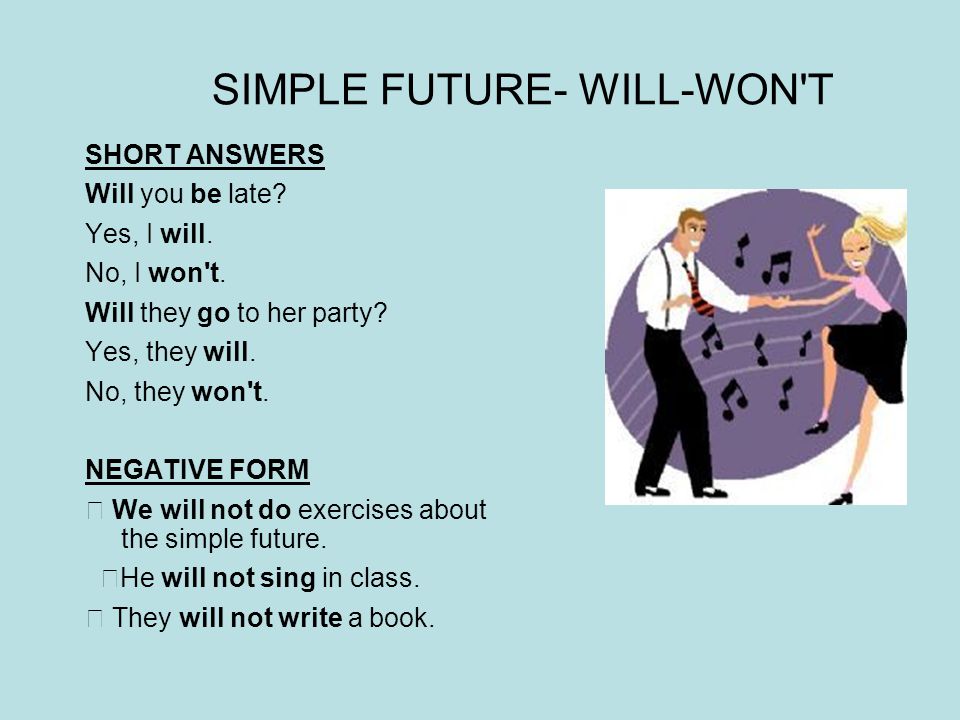 Be Going toWe Use Be Going To:
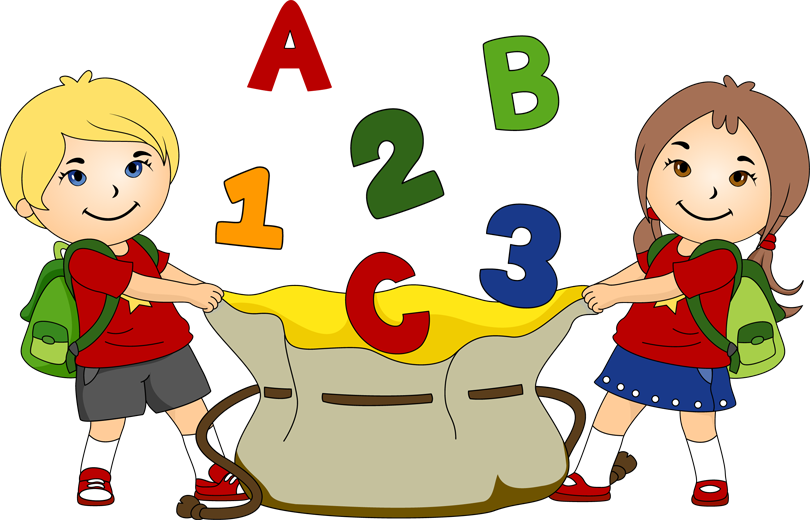 I am going to play football this afternoon.
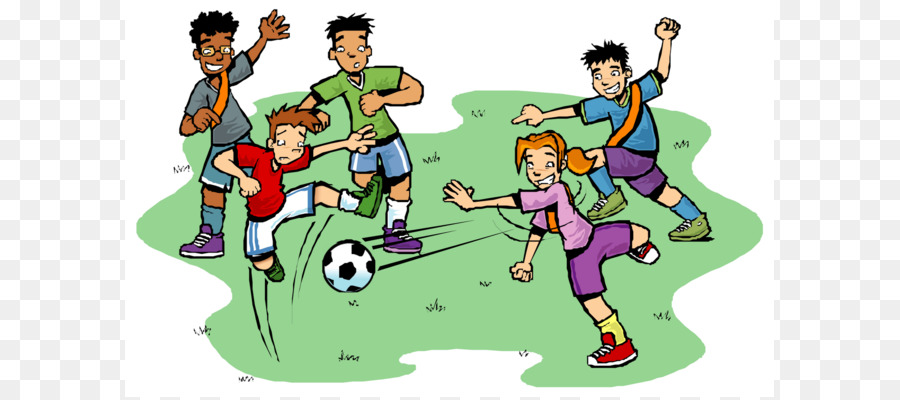 Plans for the near future.
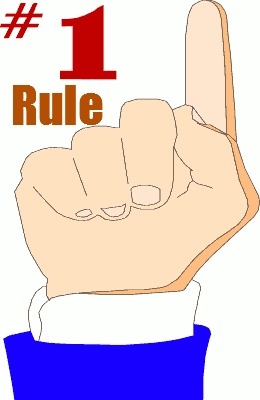 It’s going to rain. There are dark clouds in the sky.
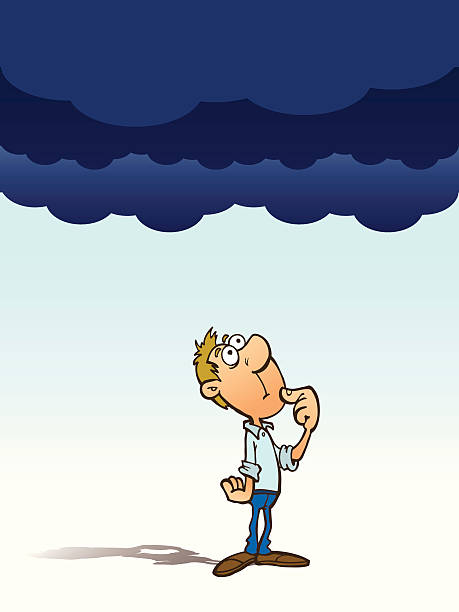 When there is an evidence that something is going to happen in the near future.
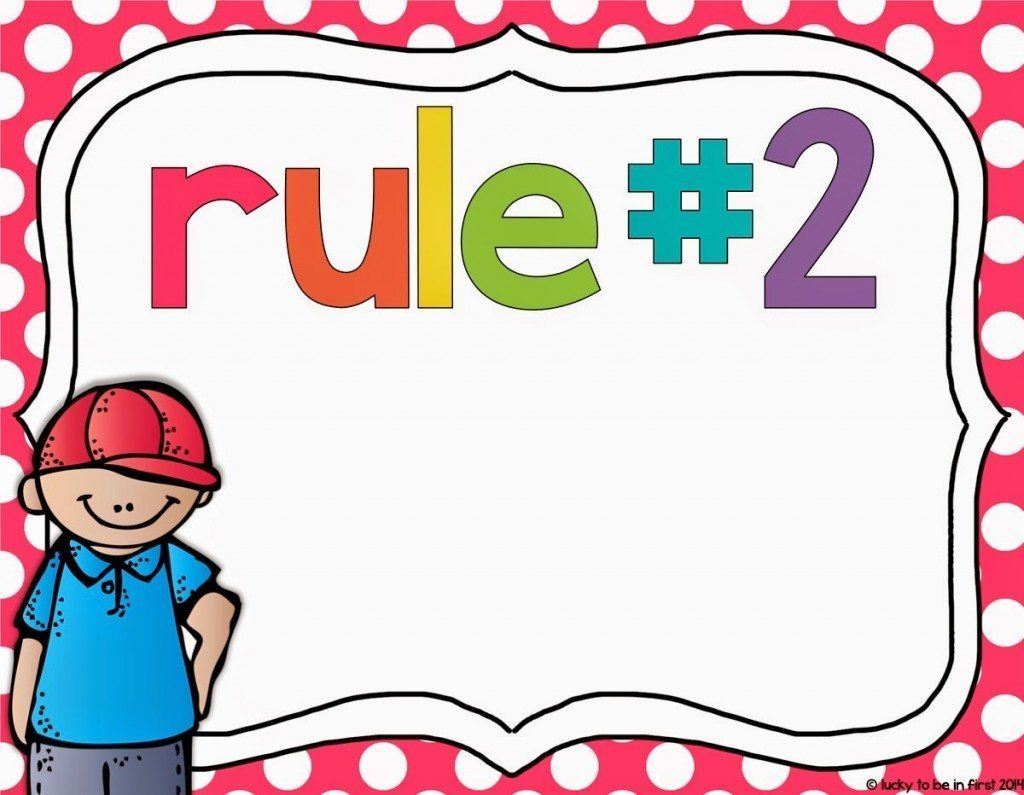 Present Continuous
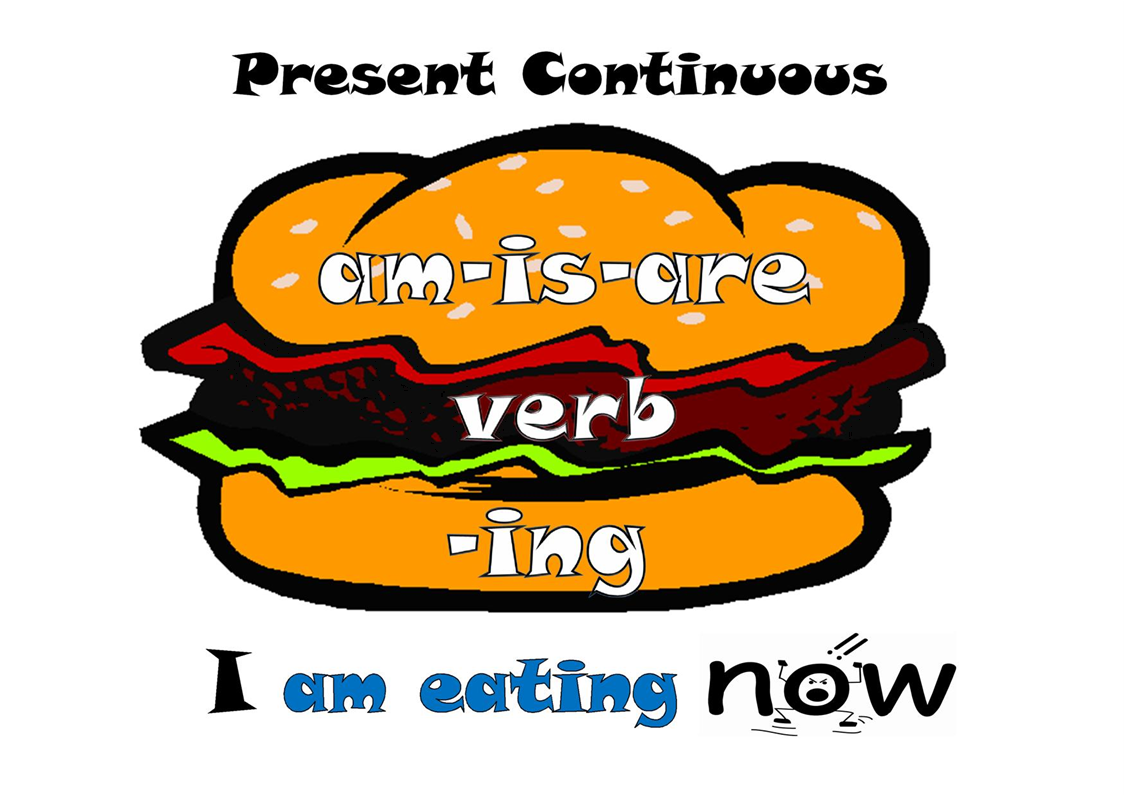 I am meeting Rania Khalileyah at two o’clock.
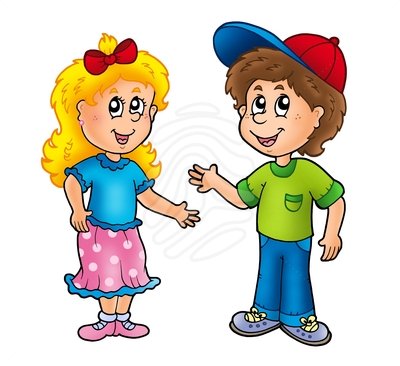 The rule is: We use the present continuous for  actions we have already arranged to do in the near future.A future arrangement is a plan that you have decided and organized with another person. I'm spending Christmas and New Year with my Mum and Dad. We're meeting Susan at 3 o'clock tomorrow afternoon.
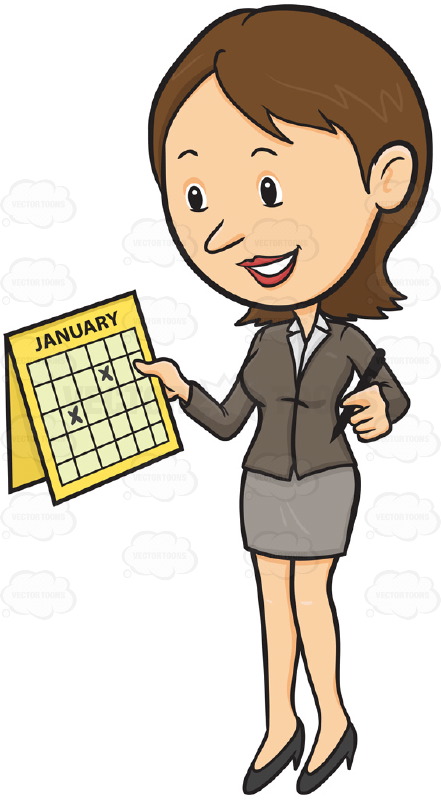 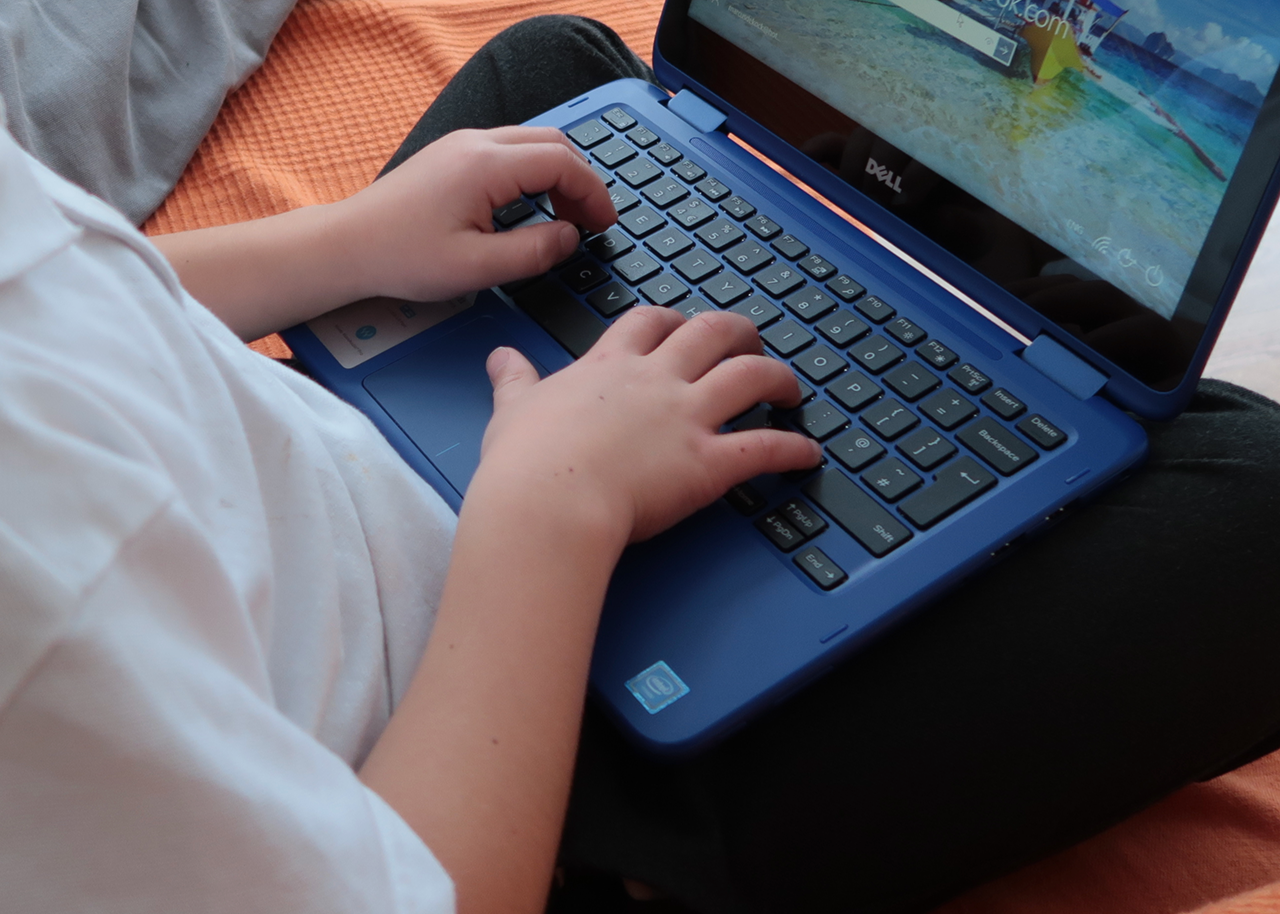 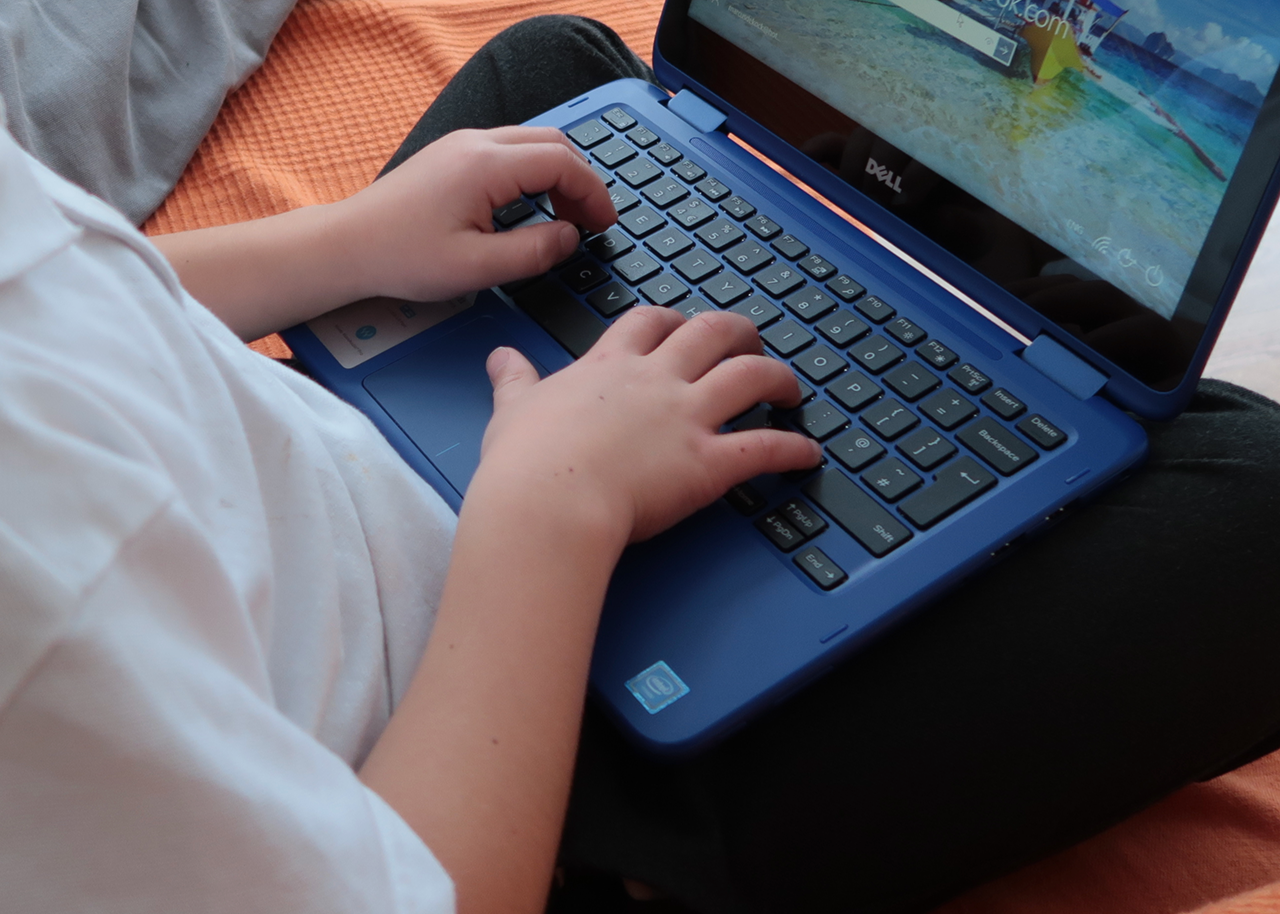 Future continuous Will be + verb + IngI will be using my laptop this afternoon
The Rule is:Actions that  will be in progress at a specific time in the futureThe future continuous tense is used to talk about future events that will be in progress at a specific time in the future. This time tomorrow I will be celebrating my birthday.
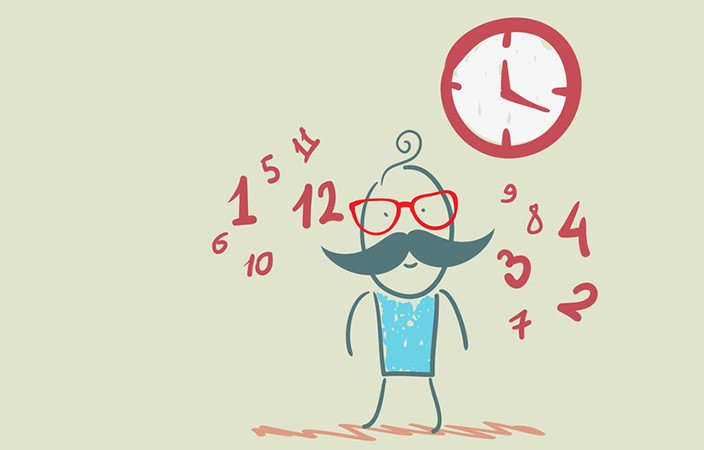 Future perfect simpleTim will have finished his project by Monday.
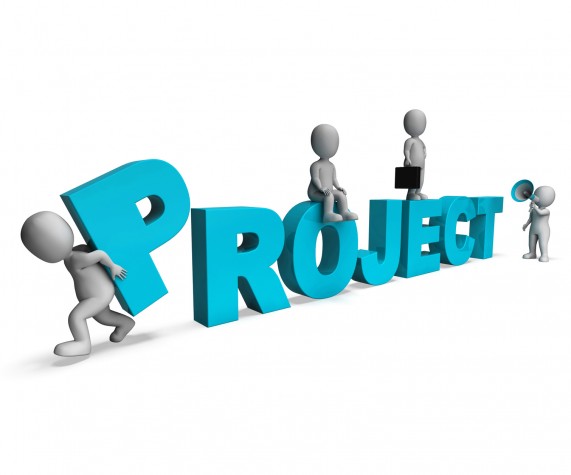 The rule is: Something that will be finished before a specific time in the future.The future perfect tense is used to indicate a future event that has a definitive end date. We will have reached home before you come.
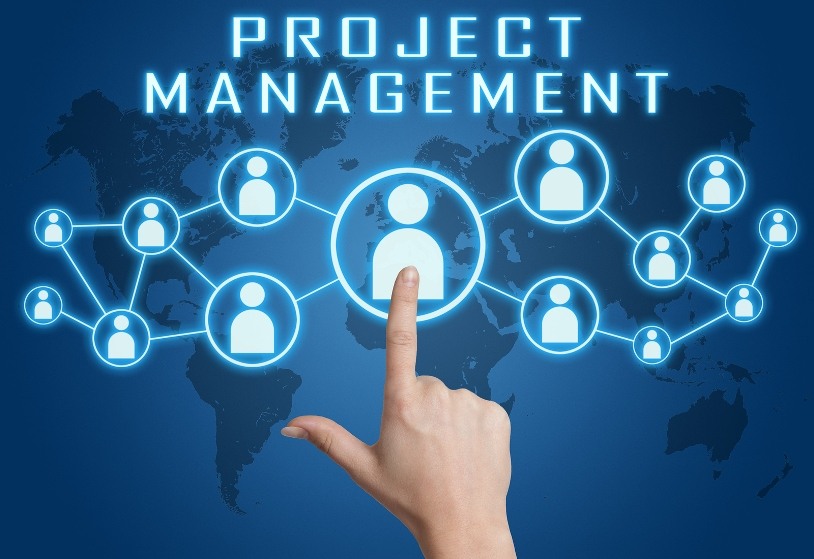 Songhttps://www.youtube.com/watch?v=-487Fwatb64future form conversationhttps://www.youtube.com/watch?v=lGcXggbeLH8Will / Going to / Be ING / Present simple – Futurehttps://www.youtube.com/watch?v=2LSBme2M4Qo
Time Expressionshttps://www.youtube.com/watch?v=h_2NXbDyISo